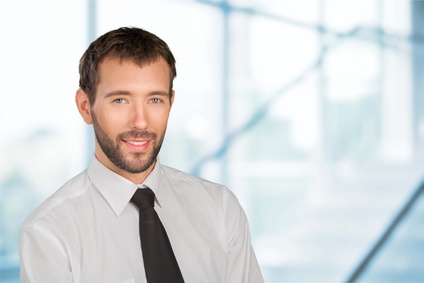 STEPHANE
MALLONZO
SERVEUR POLYVALENT – 6 ANS D’EXPERIENCE
EXPERIENCE
FORMATION
PROFIL
CONTACT
COMPETENCES
HOBBIES
LANGUAGES
PERSONNALITE
Serveur expérimenté, je possède 6 années d'expérience dans le domaine du service en salle et du bar. J'ai travaillé en tant que serveur dans divers cafés et restaurants, ce qui m'a aidé à améliorer mon efficacité durant le service et à anticiper et de répondre au mieux aux demandes des clients.
Première expérience en tant que service au bar. Travailler au café du Commerce m'a aidé à acquérir davantage d'expérience dans la préparation de cocktails mais aussi à m'adapter à un service multiple.

- Préparation des tables / Présentation des menus / Conseils pour le choix des plats et des boissons- Préparation de cocktails et autres boissons alcoolisées- Encaissement des règlements des clients
Ma plus longue expérience professionnelle à ce jour. J'ai découvert un tout autre univers et développé mon adaptation durant les différents services, tout en répondant au mieux aux demandes des clients aux heures creuses et aux heures de pointe.

- Service en salle- Préparation des tables- Traitement des commandes et présentations des menus- Encaissement des clients
Ce premier emploi a contribué à solidifier les bases que j'ai acquises durant mes années de formation. J'ai eu l'occasion de découvrir de nouvelles techniques en cuisine et j'ai également appris à travailler plus rapidement et efficacement.
- Mise en place le matin
- Service en place des tables-Traitement des commandes et présentation des plats - Aide à la préparation des desserts
LYCEE HÔTELIER VOLTAIRE I  PARIS
LYCEE ST-JACQUES I  PARIS
04/2019- AUJ
2011 - 2013
01/2015 - 04/2019
02/2014 – 12/2014
2011 - 2013
Matières générales (mathématiques, français, histoire-géo, langues étrangères, sciences-appliquées, EPS) et matières spécialisées (technologie et méthode culinaire, service et commerce, économie-droit, économie et droit du tourisme)
Épreuves professionnelles : approvisionnement et organisation du service, production du servie des mets et des boissons, prévention, santé, environnement, communication et commercialisation
SERVEUR BAR & SALLE
BAC PRO HR
SERVEUR
SERVEUR
CAP RESTAURATION
12 rue de la Réussite
75012 Paris
CAFÉ DU COMMERCE 
 PARIS
BRASSERIE DES FLEURS
 PARIS
BRASSERIE DES FLEURS
 PARIS
+33 6 11 22 33 44
mail@mail.com
/Mon_Nom
/Mon_Nom
/Mon_Nom
Traitement des commandes
Service au bar
Gestion des stocks et réassort
Aide en cuisine
Anglais
Espagnol
Nombreux voyages gastronomiqiues à l’étranger : Espagne, Mexique, Thailande, VietNam, Grèce, Etats-Unis.
Souriant
Dynamique
Gestion du stress
Polyvalent
Cher(e) Candidat(e)

Merci d'avoir téléchargé ce modèle sur notre site. Nous espérons qu'il vous aidera à mettre en valeur votre CV.

---------------------------------------------------------------------------------------

Besoin de conseils pour rédiger votre CV ou vous préparer pour l’entretien d’embauche ? Consultez nos articles :

- Le titre du CV : guide pratique + 30 exemples
- Comment mettre en valeur son expérience professionnelle ?
- Rédiger une accroche de CV percutante + 9 exemples
- Les 7 points clés d'un CV réussi
- Personnalisez votre CV avec des icônes gratuites
- Bien préparer son entretien 

Nous proposons également plusieurs centaines d'exemples de lettres de motivation classées par métier et des modèles pour les mettre en forme.

- 1200 exemples de lettres de motivation 
- Les modèles de courrier
- Tous nos conseils pour rédiger une lettre efficace 


Nous vous souhaitons bonne chance dans vos recherches et vos entretiens  


Enfin, rappelez-vous qu'une bonne candidature est une candidature personnalisée ! Prenez donc le temps de la rédiger avec soin car elle décrit votre parcours professionnel et votre personnalité. 








----------------
Copyright : Les contenus diffusés sur notre site (modèles de CV, modèles de lettre, articles ...) sont la propriété de creeruncv.com. Leur utilisation est limitée à un usage strictement personnel. Il est interdit de les diffuser ou redistribuer sans notre accord. Contenus déposés dans 180 pays devant huissier. Reproduction strictement interdite, même partielle. Limité à un usage strictement personnel. Disclaimer : Les modèles disponibles sur notre site fournis "en l'état" et sans garantie.

Créeruncv.com est un site gratuit.